ЗВІТПРО РОБОТУ СТУДЕНТСЬКОГО НАУКОВОГО ГУРТКА  «СІЛЬСЬКОГОСПОДАРСЬКА МІКРОБІОЛОГІЯ»ПРИ КАФЕДРІ ВЕТЕРИНАРНОЇ ЕПІДЕМІОЛОГІЇ ТА ЗДОРОВ'Я ТВАРИН ЗА 2023 - 2024 Н.Р.
Керівник гуртка,
професор кафедри ветеринарної 
епідеміології та здоров'я тварин  Мазур Т.В.
Напрям роботи гуртка
знайомство зі станом мікрофлори довкілля, організму тварин, об'єктів і продуктів тваринництва, а також вивчення  стану та закономірностей розвитку паразитування мікрофлори на різних субстратах та його впливу на якість тваринницької продукції.
Кількість студентів-гуртківців у 2023 – 2024 навчальному році – 20   студентів. 

Староста гуртка – студентка 2 курсу 1 групи факультету ветеринарної медицини Шевчук Анастасія.
Склад гуртка «Сільськогосподарська мікробіологія»
Науково-дослідна робота студентів-гуртківців проводилась на базі кафедри епізоотології, мікробіології і вірусології у навчальній лабораторії «Ветеринарної мікробіології»
План роботи СТУДЕНТСЬКОГО наукового гуртка «сІЛЬСЬКОГОСПОДАРСЬКА Мікробіологія» на 2023 - 2024 н.р.
Акредитація мікробіологічної лабораторії – основа застосування стандартних практик для попередження вірогідних помилок в роботі фахівця-мікробіолога.
Засвоєння гуртківцями основних вимог щодо організації роботи, обладнання, матеріалів та персоналу в мікробіологічній лабораторії.
Методологія мікробіологічних досліджень та її прикладне значення в роботі з мікроорганізмами
Роль мікроорганізмів у формуванні основних форм життя на планеті. Опанування навичок виділення та дослідження представників сапрофітної мікрофлори різних груп (мікрофлора бродіння та гниття)
Дослідження антагонізму, як прояву взаємин між групами мікроорганізмів (антибіотикочутливість у бактерій).
Значення мікрофлори грунту, води та повітря в сільському господарстві і тваринництві зокрема.Технології моніторингу санітарного-мікробіологічного стану основних об'єктів довкілля
Вплив на мікроорганізми факторів довкілля. Ознайомлення з прийомами створення умов нищівного впливу на бактерії. Дослідження пристосувально-адаптаційних змін у мікроорганізмів для збереження власної популяції
Мікрофлора основних біотопів тіла тварин та її значення.Дослідження мікрофлори шкіри та слизових оболонок верхніх дихальних шляхів
Шляхи і причини контамінації кормів та продукції тваринництва невластивою для них мікрофлороюрезультати досліджень проб з виділенням аеромонад та цитробактерій
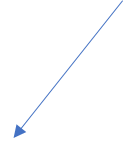 Учасниками гуртка виконані лабораторні дослідження, проаналізовано отримані результати та оформлені наукові роботи для участі в конкурсі наукових студентських робіт
«ДОСЛІДЖЕННЯ АНТАГОНІЗМУ ПРОБІОТИЧНИХ БАКТЕРІЙ ЩОДО АЕРОМОНАД ЯК АЛЬТЕРНАТИВИ ВИКОРИСТАННЯ АНТИБІОТИКІВ»
Спеціальність 211 «Ветеринарна медицина»
Виконала роботу Бугай В. С.
студентка 2 курсу            1групи   ФВМ
Доповідь на конкурсі наукових студентських робіт
«Основні біологічні властивості ізоляту цитробактерій, виявленого в сухому кормі для тварин»
Спеціальність 211 «Ветеринарна медицина»
Виконала роботу Мельник А. Р.
студентка 2 курсу  1 групи   ФВМ
Результати власних досліджень інші гуртківці оприлюднили в матеріалах міжнародних студентських наукових конференцій
Учасниками УІІ Міжнародної студентської наукової конференції «Актуальні питання та перспективи проведення наукових досліджень», яка відбулась 28.06.2024р в м.Умань (Україна) стали
Вікторія Антонова 2 курс 9 група
Ростислав Бакал 2 курс 9 група
Яків Ковальов 2 курс 9 група
Вісик Анна 2 курс 9 група
Сергійчук Аріна 2 курс 9 група
Учасниками УІІ Міжнародної студентської наукової конференції «Теоретичне та практичне застосування результатів сучасної науки», яка відбулась 12.07.2024р в м.Чернівці (Україна) стали
Вікторія Антонова 2 курс 9 група
Валерія Шикун 2 курс 9 група
Анна Вісик 2 курс 9 група
Ірина Мельник 2 курс 9 група